Using Library Algorithms
Lectures 14
Hartmut Kaiser
https://teaching.hkaiser.org/spring2024/csc3380/
3/28/2023, Lecture 14
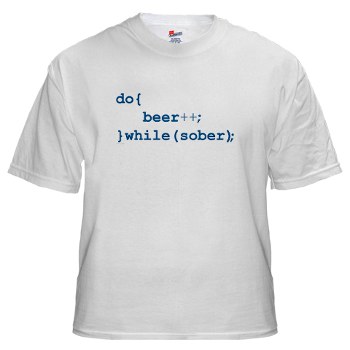 CSC3380, Fall 2023, Using Library Algorithms
2
Abstract
3/28/2023, Lecture 14
Many containers share similar operations, like insert() or erase(). Those have the same interface for all of them (even for strings).
All containers expose a companion iterator type allowing to navigate through the elements stored in the container. Again, all of them expose a similar interface
We will see how the library exploits these similarities by exposing generic algorithms: by exposing uniform interfaces independent of the container they are applied to.
CSC3380, Fall 2023, Using Library Algorithms
3
Basic Model: Pair of Iterators (Range)
3/28/2023, Lecture 14
A pair of iterators defines a sequence
The beginning (points to the first element – if any)
The end (points to the one-beyond-the-last element)





An iterator is a type that supports the  “iterator operations” of
++ Point to the next element
*    Get the element
== Does this iterator point to the same element as that iterator?
Some iterators support more operations (e.g., --, +, and [ ])
begin:
end:
…
CSC3380, Fall 2023, Using Library Algorithms
4
Generic Algorithms
3/28/2023, Lecture 14
CSC3380, Fall 2023, Using Library Algorithms
5
Analyzing Strings
3/28/2023, Lecture 14
Looking back to picture concatenation:

 // copy entire bottom picture, use iterators
    for (auto it = bottom.begin(); it != bottom.end(); ++it)
    {
        ret.push_back(*it);
    }

// copy entire bottom picture, use vector facilities
    ret.insert(ret.end(), bottom.begin(), bottom.end());

There is an even more generic solution:

// copy entire bottom picture, use standard algorithm
    std::copy(bottom.begin(), bottom.end(), std::back_inserter(ret));
CSC3380, Fall 2023, Using Library Algorithms
6
Generic Algorithms
3/28/2023, Lecture 14
std::copy is a generic algorithm
Not part of any container
Its operation is determined by its arguments
Most of the time the standard algorithms expect iterators 
std::copy takes 3 iterators (begin, end, out) and copies the range [begin, end) to a sequence starting at out (extending as necessary)
CSC3380, Fall 2023, Using Library Algorithms
7
Standard Algorithm: copy
3/28/2023, Lecture 14
Writing

std::copy(begin, end, out);

Is equivalent to (except for iterators not being copied):

while(begin != end)
    *out++ = *begin++;

What does ‘*out++ = *begin++;’ mean?

{ *out = *begin; ++out; ++begin; }
CSC3380, Fall 2023, Using Library Algorithms
8
Iterator Adaptor
3/28/2023, Lecture 14
std::back_inserter() is an iterator adaptor
Function returning an iterator created based on its arguments
Here, it takes a container and returns an iterator, which when used as a destination, appends elements to that container
This will append all of bottom to the container ret:

std::copy(bottom.begin(), bottom.end(), std::back_inserter(ret));
CSC3380, Fall 2023, Using Library Algorithms
9
Caveats: copy
3/28/2023, Lecture 14
This will not work (why?):
std::copy(bottom.begin(), bottom.end(), ret);
// ret is not an iterator, but a container
This will compile, but not work (why?):
std::copy(bottom.begin(), bottom.end(), ret.end());
// while ret.end() is an iterator, it does not refer to 
// any element (remember ‘points’ past last element)
Many problems, why designed that way?
Separation of copying and appending (expanding a container) allows for more flexibility
std::back_inserter useful in other contexts as well
CSC3380, Fall 2023, Using Library Algorithms
10
Another Copy Example
3/28/2023, Lecture 14
void f(std::vector<double> const& vd, std::list<int>& li)
{
    if (vd.size() < li.size())
        throw std::runtime_error("target container too small");

    std::copy(li.begin(), li.end(), vd.begin());   // note: different container types
                                                   // and different element types
                                                   // (vd better have enough elements 
                                                   // to hold copies of li’s elements)
    // ...
}
CSC3380, Fall 2023, Using Library Algorithms
11
Input and Output Stream Iterators
3/28/2023, Lecture 14
// we can provide iterators for output streams:
    
    std::ostream_iterator<std::string> oo(std::cout);    // assigning to *oo is same as
                                                         // writing to cout
    *oo = "Hello, ";     // meaning: std::cout << "Hello, "
    ++oo;                // "get ready for next output operation"
    *oo = "world!\n";    // meaning: std::cout << "world!\n"
    // we can provide iterators for input streams:
    std::istream_iterator<std::string> ii(std::cin);    // reading *ii is same as reading a
                                                        // string from cin
    std::string s1 = *ii;    // meaning: std::cin >> s1
    ++ii;                    // "get ready for the next input operation"
    std::string s2 = *ii;    // meaning: std::cin >> s2
CSC3380, Fall 2023, Using Library Algorithms
12
Make a Quick Dictionary (using a std::vector)
3/28/2023, Lecture 14
std::string from, to;
    std::cin >> from >> to;    // get source and target file names
    std::ifstream is(from);    // open input stream
    std::ofstream os(to);      // open output stream
    std::istream_iterator<std::string> ii(is); // make input iterator for stream
    std::istream_iterator<std::string> eos;    // input sentinel (defaults to EOF)

    std::ostream_iterator<std::string> oo(     // make output iterator for
        os, "\n");                             // stream
                                               // append "\n" each time

    std::vector<std::string> b(ii, eos);       // b is a vector initialized
                                               // from input
    std::sort(b.begin(), b.end());             // sort the buffer
    std::unique_copy(b.begin(), b.end(), oo);  // copy buffer to output,
                                               // discard replicated values
CSC3380, Fall 2023, Using Library Algorithms
13
An Input File
3/28/2023, Lecture 14
This lecture and the next presents the STL (the containers and algorithms part of the C++ standard library). It is an extensible framework dealing with data in a C++ program. First, I present the general ideal, then the fundamental concepts, and finally examples of containers and algorithms. The key notions of sequence and iterator used to tie containers (data) together with algorithms (processing) are presented. Function objects are used to parameterize algorithms with “policies”.
CSC3380, Fall 2023, Using Library Algorithms
14
Part of the Output
3/28/2023, Lecture 14
(data)
(processing)
(the
C++
First,
Function
I
It
STL
The
This
a
algorithms
algorithms.
an
and
are
concepts,
containers
data
dealing
examples
extensible
finally
Framework
fundamental
general
ideal,
in
is
iterator
key
lecture
library).
next
notions
objects
of
parameterize
part
present
presented.
presents
program.
sequence
…
CSC3380, Fall 2023, Using Library Algorithms
15
More Generic Algorithms
3/28/2023, Lecture 14
CSC3380, Fall 2023, Using Library Algorithms
16
Splitting Strings: Take 1
3/28/2023, Lecture 14
std::vector<string> split(std::string const& s)
{
    std::vector<std::string> words;
    typedef std::string::size_type string_size;
    string_size i = 0;

    // invariant: we have processed characters [original value of i, i)
    while (i != s.size()) {
        // ignore leading blanks, find begin of word
        while (i != s.size() && isspace(s[i]))   // short-circuiting
            ++i;

        // find end of next word
        string_size j = i;
        while (j != s.size() && !isspace(s[j])) // short-circuiting
            ++j;

        // if we found some non-whitespace characters, store the word
        if (i != j) {
            // copy from s starting at i and taking j - i chars
            words.push_back(s.substr(i, j - i));
            i = j;
        }
    }
    return ret;
}
CSC3380, Fall 2023, Using Library Algorithms
17
Splitting Strings: Take 2
3/28/2023, Lecture 14
std::vector<std::string> split(std::string const& str)
{
    std::vector<std::string> ret;
    auto i = str.begin();
    while (i != str.end()) {
        // ignore leading blanks
        i = std::find_if(i, str.end(), not_space);

        // find end of next word
        auto j = std::find_if(i, str.end(), space);

        // copy the characters in [i, j)
        if (i != str.end())
            ret.push_back(string(i, j));
        i = j;
    }
    return ret;
}
CSC3380, Fall 2023, Using Library Algorithms
18
Splitting Strings: Take 2
3/28/2023, Lecture 14
Here are the predicates:

// true if the argument is whitespace, false otherwise
bool space(char c)
{
    return std::isspace(c);
}

// false if the argument is whitespace, true otherwise
bool not_space(char c)
{
    return !std::isspace(c);
}
CSC3380, Fall 2023, Using Library Algorithms
19
Standard Algorithm: find_if
3/28/2023, Lecture 14
Find an entry in a sequence
	std::find_if(begin, end, pred);
Goes over the sequence [begin, end) and calls the predicate ‘pred’ for each element 
Returns current position (iterator) as soon as the predicate returns true for the first time
Essentially this finds the first element in the sequence matching the predicate
CSC3380, Fall 2023, Using Library Algorithms
20
Palindromes
3/28/2023, Lecture 14
Palindromes are words that are spelled the same way front to back as back to front: civic, eye, level, madam, etc.
Simplest solution using a library algorithm:

bool is_palindrome(std::string const& s)
{
    return std::equal(s.begin(), s.end(), s.rbegin());
}
New constructs: equal(), rbegin()
CSC3380, Fall 2023, Using Library Algorithms
21
Reverse Iterators
3/28/2023, Lecture 14
Like begin(), rbegin() returns an iterator
It is an iterator that starts with the last element in the container 
When incremented, it marches backward through the container
The iterator returned is called reverse iterator
Correspondingly, like end(), rend() returns an iterator that marks the element before the first one
CSC3380, Fall 2023, Using Library Algorithms
22
Standard Algorithm: equal
3/28/2023, Lecture 14
The standard algorithm std::equal() compares two sequences
Returns whether these sequences hold the same elements
	std::equal(begin1, end1, begin2)
Compares [begin1, end1) with elements in sequence starting at begin2
Assumes second sequence is long enough
There is an additional version allowing to specify the end of the second sequence as well:
		std::equal(begin1, end1, begin2, end2)
CSC3380, Fall 2023, Using Library Algorithms
23
Palindromes, Take Two
3/28/2023, Lecture 14
Solution using other library algorithms:
Find the iterator pointing to the middle element and use that as the end of the first sequence:

bool is_palindrome2(std::string const& s)
{
    auto it = s.begin();
    std::advance(it, s.size() % 2 ? s.size()/2 + 1 : s.size()/2);
    return std::equal(s.begin(), it, s.rbegin());
}

bool is_palindrome3(std::string const& s)
{
    return std::equal(s.begin(), 
        std::next(s.begin(), s.size() % 2 ? s.size()/2 + 1 : s.size()/2), 
        s.rbegin());
}
CSC3380, Fall 2023, Using Library Algorithms
24
Standard Algorithm: advance (next)
3/28/2023, Lecture 14
Advance a given iterator N times:
	void std::advance(it, n);
Uses most efficient implementation depending on iterator type
Random access containers: uses operator+=()
Sequential containers: uses operator++() - N times
The algorithm next is similar, except that it returns the new iterator
CSC3380, Fall 2023, Using Library Algorithms
25
Finding URLs
3/28/2023, Lecture 14
CSC3380, Fall 2023, Using Library Algorithms
26
Finding URLs
3/28/2023, Lecture 14
Goal: find all URLs embedded in a text document
URL: sequence of characters like
		protocol-name://resource-name
		(http://google.com/)
Protocol name contains letters only
Resource name contains letters, digits, punctuation characters

Look for :// and then for protocol name preceding it and resource name that follow it
CSC3380, Fall 2023, Using Library Algorithms
27
Finding URLs
3/28/2023, Lecture 14
Find all URLs embedded in a text document

std::vector<std::string> find_urls(std::string const& s)
{
    std::vector<std::string> ret;
    // look through the entire input
    auto b = s.begin(), e = s.end();
    while (b != e) {
        // look for one or more letters followed by ://
        b = url_beg(b, e);
        // if we found it
        if (b != e) {
            auto after = url_end(b, e);             // get the rest of the URL
            ret.push_back(std::string(b, after));   // remember the URL
            b = after;    // advance b and check for more URLs on this line
        }
    }
    return ret;
}
CSC3380, Fall 2023, Using Library Algorithms
28
Finding URLs
3/28/2023, Lecture 14
This looks like:





The functions url_begin() and url_end() locate the url inside the overall string (document)
e
CSC3380, Fall 2023, Using Library Algorithms
…text http
://
www.acceleratedcpp.com more text…
b = url_begin(b, e)
after = url_end(b, e)
29
Finding URLs: url_end
3/28/2023, Lecture 14
Look for one or more letters allowed in an url:

std::string::const_iterator
url_end(std::string::const_iterator b, std::string::const_iterator e)
{
    return std::find_if(b, e, not_url_char);
}

Where not_url_char is our predicate:

bool not_url_char(char c)
{
    // characters, in addition to alpha-numerics, that can 
    // appear in a URL
    static std::string const url_ch = "~;/?:@=&$-_.+!*'(),";

    // see whether c can appear in a URL and return the negative
    return !(std::isalnum(c) || 
        std::find(url_ch.begin(), url_ch.end(), c) != url_ch.end());
}
CSC3380, Fall 2023, Using Library Algorithms
30
Standard Algorithm: find
3/28/2023, Lecture 14
Find an entry in a sequence
	std::find(begin, end, value);
Goes over the sequence [begin, end) and compares each element with ‘value’
Returns current position (iterator) as soon as the comparison evaluates to true for the first time
Essentially this finds the first element in the sequence matching the value
CSC3380, Fall 2023, Using Library Algorithms
31
Finding URLs: url_begin
3/28/2023, Lecture 14
We place several iterators inside our string:
b
e
CSC3380, Fall 2023, Using Library Algorithms
…text http
://
www.acceleratedcpp.com more text…
i
beg
32
Finding URLs: url_begin
3/28/2023, Lecture 14
Look for one or more letters followed by ://

std::string::const_iterator url_beg(
    std::string::const_iterator b, std::string::const_iterator e)
{
    static std::string const sep = "://";

    auto i = b;   // i marks where the separator was found
    while ((i = std::search(i, e, sep.begin(), sep.end())) != e) {
        // make sure the separator isn't at the beginning or end of the line
        if (i != b && i + sep.size() != e) {
            // beg marks the beginning of the protocol-name
            auto beg = i;
            while (beg != b && std::isalpha(beg[-1]))
                --beg;
            // is there at least one appropriate character before and after the separator?
            if (beg != i && !not_url_char(i[sep.size()]))
                return beg;
        }
        // the separator we found wasn't part of a URL, advance i past this separator
        i += sep.size();
    }
    return e;
}
CSC3380, Fall 2023, Using Library Algorithms
33
Standard Algorithm: search
3/28/2023, Lecture 14
Find a sequence inside another sequence:
The std::search algorithm takes to sequences [begin1, end1) and [begin2, end2)
It tries to find [begin2, end2) inside [begin1, end1)
Returns iterator pointing to first element inside [begin1, end1) if found, and returns ‘end1’ otherwise
CSC3380, Fall 2023, Using Library Algorithms
34
Comparing Grading Schemes
3/28/2023, Lecture 14
CSC3380, Fall 2023, Using Library Algorithms
35
Comparing Grading Schemes
3/28/2023, Lecture 14
Devious students could exploit our grading scheme (median):
Bottom half of results does not influence outcome
Stop turning in homework after having good median
What’s the difference between final grades of students
Who submitted all and not all of homework
What would have been the final grade if we 
Used average, while treating missing homework as zero
Used median only of submitted homework
CSC3380, Fall 2023, Using Library Algorithms
36
Comparing Grading Schemes
3/28/2023, Lecture 14
Separate students into two groups
Those having all homework
Those having missed homework
Apply all three grading schemes to each student
Average while treating missed homework as zero 
Median while treating missed homework as zero
Median of submitted homework only
Report the median of each of the groups
CSC3380, Fall 2023, Using Library Algorithms
37
Comparing Grading Schemes
3/28/2023, Lecture 14
Separate students into groups:

// read all the records, separating them based on 
// whether all homework was done
std::vector<student_info> did, didnt;
student_info student;
while (read(cin, student)) {
    if (did_all_homework(student))
        did.push_back(student);
    else
        didnt.push_back(student);
}

// check that both groups contain data
if (did.empty()) 
    std::cout << "No student did all the homework!" << std::endl;
if (didnt.empty()) 
    std::cout << "Every student did all the homework!" << std::endl;
CSC3380, Fall 2023, Using Library Algorithms
38
Comparing Grading Schemes
3/28/2023, Lecture 14
Test if student did all homework

bool did_all_homework(student_info const& s)
{
    return std::find(s.homework.begin(), s.homework.end(), 0) == 
           s.homework.end();
}

Student did all homework if no homework grade is zero
CSC3380, Fall 2023, Using Library Algorithms
39
Comparing Grading Schemes
3/28/2023, Lecture 14
Analyzing the grades
Three analyses to perform, all on two different data sets (groups of students)
Reporting requires both results at the same time
For each of the analysis types
Encapsulate analysis types into a function each
Pass those functions to the reporting, together with the two data sets
Reporting function interface:
write_analysis(std::cout, "median", median_analysis, did, didnt);
CSC3380, Fall 2023, Using Library Algorithms
40
Median Analysis of Grades
3/28/2023, Lecture 14
Needed for write_analysis

// this function doesn't quite work
double median_analysis(std::vector<student_info> const& students)
{
    std::vector<double> grades;
    std::transform(
        students.begin(), students.end(), 
        std::back_inserter(grades), grade);
    return median(grades);
}

Doesn’t quite work! (Why?)
Function grade() is overloaded
Function grade() may throw exception
CSC3380, Fall 2023, Using Library Algorithms
41
Standard Algorithm: transform
3/28/2023, Lecture 14
The transform algorithm is like copy on steroids
It not only copies the input sequence, but calculates a new value on the fly
It invokes the function for each element and inserts the returned result instead of the original element:
std::transform(begin1, end1, begin2, func)
The function ‘func’ is expected to have one parameter (the sequence element) and to return the value to insert
CSC3380, Fall 2023, Using Library Algorithms
42
Median Analysis of Grades
3/28/2023, Lecture 14
Create an indirection layer (as usual):
double median_grade(student_info const& s)
{
    try {
        return grade(s);      // throws if no homework
    } catch (std::domain_error) {
        return grade(s.midterm, s.final, 0);
    }
}
Now we can use it as:
double median_analysis(std::vector<student_info> const& students)
{
    std::vector<double> grades;
    std::transform(students.begin(), students.end(),
        std::back_inserter(grades), median_grade);
    return median(grades);
}
CSC3380, Fall 2023, Using Library Algorithms
43
Invoking Analysis Functions
3/28/2023, Lecture 14
We define write_analysis as

void write_analysis(std::ostream& out, std::string const& name,
    double analysis(std::vector<student_info> const&),
    std::vector<student_info> const& did,
    std::vector<student_info> const& didnt)
{
    out << name 
        << ": median(did) = " << analysis(did) 
        << ", median(didnt) = " << analysis(didnt) 
        << std::endl;
}
Parameter type to pass functions
Return type ‘void’
CSC3380, Fall 2023, Using Library Algorithms
44
Comparing Grading Schemes
3/28/2023, Lecture 14
Pulling everything together:

int main()
{
    // students who did and didn't do all their homework
    std::vector<student_info> did, didnt;

    // read the student records and partition them
    // ... (see previous slides)

    // do the analyses
    write_analysis(std::cout, "median", median_analysis, did, didnt);
    write_analysis(std::cout, "average", average_analysis, did, didnt);
    write_analysis(std::cout, "median of homework turned in", 
        optimistic_median_analysis, did, didnt);

    return 0;
}
CSC3380, Fall 2023, Using Library Algorithms
45
Analyzing Averages
3/28/2023, Lecture 14
We need to calculate averages now (instead of medians:

double average(std::vector<double> const& v)
{
    return std::accumulate(v.begin(), v.end(), 0.0) / v.size();
}
Calculating average grade:

double average_grade(student_info const& s)
{
    return grade(s.midterm, s.final, average(s.homework));
}
CSC3380, Fall 2023, Using Library Algorithms
46
Standard Algorithm: accumulate
3/28/2023, Lecture 14
Unlike the other algorithms it’s declared in <numeric>
Adds the values in the range denoted by its first two arguments, starting the summation with the value given by its third argument
The type of the sum is the type of the third argument, crucial to write ‘0.0’
CSC3380, Fall 2023, Using Library Algorithms
47
Analyzing Averages
3/28/2023, Lecture 14
Average analysis is straight forward now:

double average_analysis(std::vector<student_info> const& students)
{
    std::vector<double> grades;
    std::transform(students.begin(), students.end(), 
        std::back_inserter(grades), average_grade);
    return median(grades);
}
Only difference is use of average_grade instead of median_grade
CSC3380, Fall 2023, Using Library Algorithms
48
Median of Completed Homework
3/28/2023, Lecture 14
Optimistic assumption that the students' grades on the homework that they didn't turn in would have been the same as the homework that they did turn in

// median of the nonzero elements of s.homework, 
// or 0 if no such elements exist
double optimistic_median(student_info const& s)
{
    std::vector<double> nonzero;
    std::remove_copy(s.homework.begin(), s.homework.end(),
        std::back_inserter(nonzero), 0);
    if (nonzero.empty())
        return grade(s.midterm, s.final, 0);
    return grade(s.midterm, s.final, median(nonzero));
}
CSC3380, Fall 2023, Using Library Algorithms
49
Standard Algorithm: remove_copy
3/28/2023, Lecture 14
Library provides copying versions like ‘_copy’
Equivalent to in-place versions except that they create a copy
Therefore  std::remove_copy() is copying equivalent of std::remove()
The std::remove() algorithm finds all values that match a given value and ‘removes’ those values from the container.
All non-matching values are retained/copied
The first two iterators denote the input sequence. 
The third denotes the beginning of the destination for the copy. 
Assumes that there is enough space in the destination (same as std::copy)
CSC3380, Fall 2023, Using Library Algorithms
50
Classifying Students, Revisited
3/28/2023, Lecture 14
CSC3380, Fall 2023, Using Library Algorithms
51
Classifying Students, Revisited
3/28/2023, Lecture 14
Here is what we had:

// second try: correct but potentially slow
std::vector<student_info> extract_fails(std::vector<student_info>& students)
{
    std::vector<student_info> fail;
    std::vector<student_info>::size_type i = 0;

    // invariant: elements [0, i) of students represent passing grades
    while (i != students.size()) {
        if (fail_grade(students[i])) {
            fail.push_back(students[i]};
            students.erase(students.begin() + i);
        } else
            ++i;
    }
    return fail;
}
CSC3380, Fall 2023, Using Library Algorithms
52
Classifying Students, Revisited
3/28/2023, Lecture 14
We promised to show an algorithmic solution (instead of using std::list<T> or list<T>)
We’ll show two solutions
Slower one: uses two passes over the data
And second one uses one pass over the data
Both solutions expose complexity of O(N)
CSC3380, Fall 2023, Using Library Algorithms
53
Classifying Students, Revisited
3/28/2023, Lecture 14
Two pass solution:

std::vector<student_info> extract_fails(std::vector<student_info>& students) 
{
    std::vector<student_info> fail;

    // create copy of student records while ignoring pass grades
    std::remove_copy_if(students.begin(), students.end(),
        std::back_inserter(fail), pass_grade);

    // remove fail grades from original sequence
    students.erase(
        std::remove_if(students.begin(), students.end(), fail_grade), 
        students.end());

    return fail;
}
CSC3380, Fall 2023, Using Library Algorithms
54
Standard Algorithm: remove_copy_if
3/28/2023, Lecture 14
Same as std::remove_copy(), except it expects a predicate instead of the value 
Will ‘remove’ all elements for which predicate returns true
New sequence will contain only elements for which predicate returned false
The algorithm std::remove_if() is similar to std::remove(), except that it takes a predicate
Does not really ‘remove’ elements, just copies non-matching elements to the front.
CSC3380, Fall 2023, Using Library Algorithms
55
Standard Algorithm: remove_if
3/28/2023, Lecture 14
pass
pass
fail
fail
pass
fail
pass
students.begin()
students.end()
CSC3380, Fall 2023, Using Library Algorithms
remove_if:
pass
pass
pass
pass
pass
pass
pass
pass
pass
fail
pass
erase:
students.begin()
result of remove_if
students.end()
students.begin()
students.end()
56
Member Function: erase
3/28/2023, Lecture 14
Erases all the elements in the range delimited by the iterators passed in: [begin, end)
Changes the size of container
Frees up space, might invalidate iterators (depending on container type)
CSC3380, Fall 2023, Using Library Algorithms
57
Classifying Students, Revisited
3/28/2023, Lecture 14
Current solution calculated homework grades twice: std::remove_copy_if, std::remove_if
What we really need is a way to partition our student records based on the pass/fail criteria
One pass solution
std::stable_partition
CSC3380, Fall 2023, Using Library Algorithms
58
Classifying Students, Revisited
3/28/2023, Lecture 14
Single pass solution: 

std::vector<student_info> extract_fails(std::vector<student_info>& students)
{
    // partition input sequence based on pass_grade
    auto iter = std::stable_partition(
            students.begin(), students.end(), pass_grade);
    
    // copy failed student records
    std::vector<student_info> fail(iter, students.end());

    // remove failed student records from original vector
    students.erase(iter, students.end());
    return fail;
}
CSC3380, Fall 2023, Using Library Algorithms
59
Standard Algorithm: stable_partition
3/28/2023, Lecture 14
Takes a sequence and rearranges its elements so that the ones that satisfy a predicate precede the ones that do not satisfy it.
Two versions of this algorithm: std::partition and std::stable_partition
Algorithm partition might rearrange the elements within each category
Algorithm std::stable_partition keeps them in the same order aside from the partitioning.
Both return an iterator to the first element of the second data partition
CSC3380, Fall 2023, Using Library Algorithms
60
Standard Algorithm: stable_partition
3/28/2023, Lecture 14
pass
pass
fail
fail
pass
fail
pass
students.begin()
students.end()
CSC3380, Fall 2023, Using Library Algorithms
partition:
pass
pass
pass
pass
pass
pass
pass
pass
fail
fail
fail
erase:
students.begin()
result of partition
students.end()
students.begin()
students.end()
61
Classifying Students, Revisited
3/28/2023, Lecture 14
Results:
Algorithm based solutions are roughly as fast as list based solution presented earlier
Algorithmic solutions are substantially better  than vector base solutions
One pass solution is roughly twice as fast as two pass solution
CSC3380, Fall 2023, Using Library Algorithms
62
Algorithms, Containers, and Iterators
3/28/2023, Lecture 14
Important piece of information alert!
Algorithms act on container elements—they do not act on containers
This call acts on elements only:

// library algorithm, as no container is changed
std::remove_if(students.begin(), students.end(), fail_grade)
But this changes the container:

// member function of container as erase() changes the vector
students.erase(
    std::remove_if(students.begin(), students.end(), fail_grade),   
    students.end());
CSC3380, Fall 2023, Using Library Algorithms
63
Algorithms, Containers, and Iterators
3/28/2023, Lecture 14
Changing the container (erase, insert) invalidates iterators
Not only iterators pointing to erased elements
But also those pointing to elements after the erased ones
Moving elements around (std::remove_if, std::partition) will change the element an iterator is referring to
Be careful when holding on to iterators!
CSC3380, Fall 2023, Using Library Algorithms
64
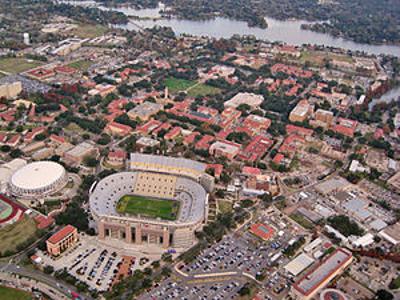 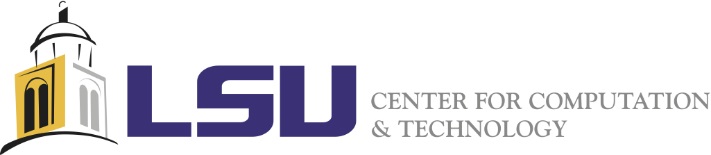 3/28/2023, Lecture 14
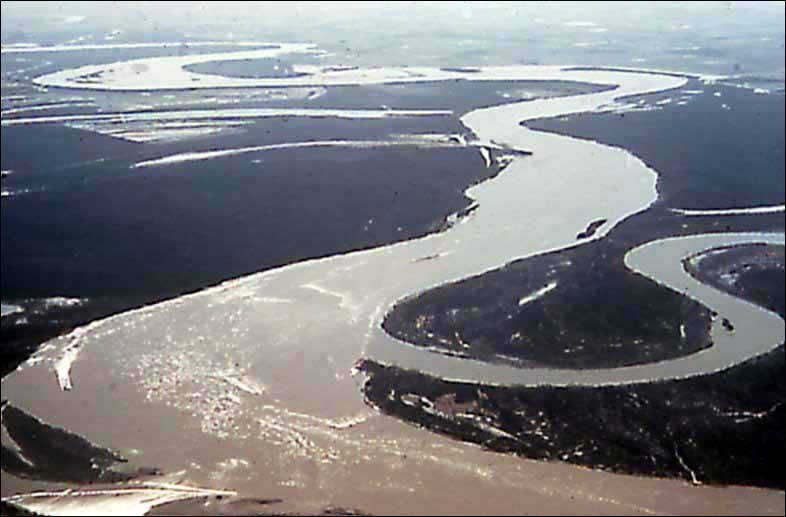 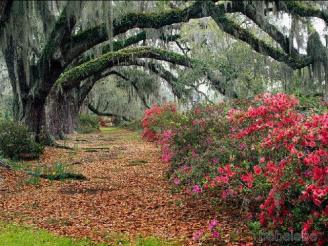 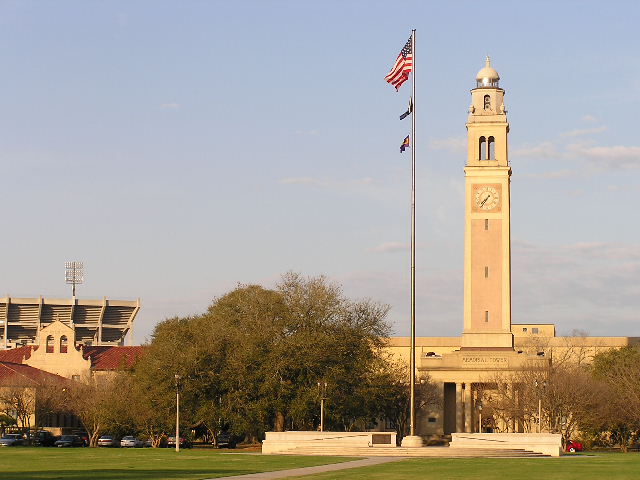 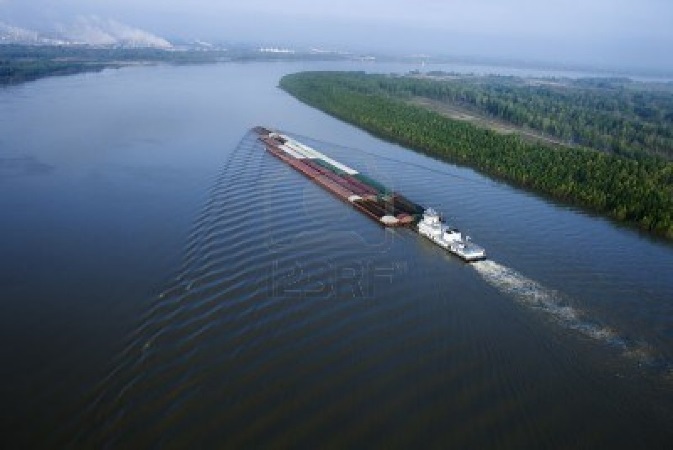 CSC3380, Fall 2023, Using Library Algorithms
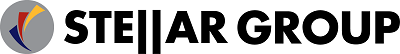 65
Accumulate (Sum the Elements of a Sequence)
3/28/2023, Lecture 14
template <typename In, typename T>
T accumulate(In first, In last, T init)
{
    while (first != last)
    {
        init = init + *first;
        ++first;
    }
    return init;
}

int sum = accumulate(v.begin(), v.end(), 0);     // sum becomes 10
v:
1
2
3
4
CSC3380, Fall 2023, Using Library Algorithms
66
Accumulate (Sum the Elements of a Sequence)
3/28/2023, Lecture 14
void f(std::vector<double> const& vd, int* p, int n)
{
    double sum = std::accumulate(vd.begin(), vd.end(), 0.0);    // add the elements
                                                                // of vd
    // note: the type of the 3rd argument, the initializer, determines
    // the precision used
    int si = std::accumulate(p, p + n, 0);    // sum the ints in an int (danger of
                                              // overflow)  p+n means (roughly) &p[n]
    long sl = std::accumulate(p, p + n, long(0));    // sum the ints in a long
    double s2 = std::accumulate(p, p + n, 0.0);      // sum the ints in a double
    // popular idiom, use the variable you want the result in as the initializer:
    double ss = 0;
    ss = std::accumulate(vd.begin(), vd.end(), ss);    // do remember the assignment
}
CSC3380, Fall 2023, Using Library Algorithms
67
AccumulateGeneralize: Process the Elements of a Sequence
3/28/2023, Lecture 14
// we don't need to use only +, we can use any binary operation (e.g., *)
// any function that “updates the init value” can be used:
template <typename In, typename T, typename BinOp>
T accumulate(In first, In last, T init, BinOp op)
{
    while (first != last)
    {
        init = op(init, *first);    // means "init <op> *first"
        ++first;
    }
    return init;
}
CSC3380, Fall 2023, Using Library Algorithms
68
Accumulate
3/28/2023, Lecture 14
void f(std::list<double> const& ld)
{
    double product =
        std::accumulate(ld.begin(), ld.end(), 1.0, std::multiplies<double>());
    // ...
}

// std::multiplies is a standard library function object for multiplying
Note: std::multiplies for *
CSC3380, Fall 2023, Using Library Algorithms
Note: initializer 1.0
69
Accumulate (What if the Data is part of a UDT?)
3/28/2023, Lecture 14
struct produce
{
    int units;    // number of units sold
    double unit_price;
    // ...
};
// let the "update the init value" function extract data from a produce element:
double price(double v, produce const& r)
{
    return v + r.unit_price * r.units;
}
void f(std::vector<produce> const& vr)
{
    double total = accumulate(vr.begin(), vr.end(), 0.0, price);
    // ...
}
CSC3380, Fall 2023, Using Library Algorithms
70